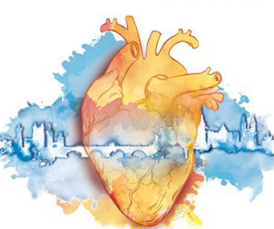 Les actualités en insuffisance cardiaque
Dr Roussel
Mulhouse, le 16/11/2023
Traitements des patients HFmrEF
Traitements des patients HFpEF
Traitements des patients HFreEF
Etude Strong HF
Suivi très rapproché post hospitalisation
Clinique
Biologique
Et augmentation des traitements
L’insuffisance cardiaque et le fer
Le rôle du Fer
Présent dans l’hémoglobine, dans la myoglobine, moelle osseuse et foie,

Permet le transport par l’hémoglobine de l’oxygène  et le stockage (d’oxygène) musculaire par la myoglobine

Essentiel dans érythropoïèse,
Utilisation du fer dans les mitochondries pour la production d’ATP
Diminution de la synthèse d’ATP au niveau de la mitochondrie et diminution de la consommation en Oxygène:

 altération de la performance des cellules musculaires (myocarde, muscles squelettiques, muscles respiratoires),

Entrainant une diminution des fonctions inotropes et lusinotropes du cœur et un remodelage myocardique
Carence martiale fréquente et à traquer
Carence martiale
Ferritinémie < 100 µg/L

Ou CST <20%

Paramètres hauts car ferritinémie surestimée
CST bas= paramètre essentiel au diagnostic de carence martiale
Causes multifactorielles: alimentation, malabsorption sur œdèmes des tissus digestifs, inflammation
Supplémentation en IV
Contre regulation de l’hepcidine
Oedème intestinal
Mauvaise observance sur troubles intestinaux
Injection de Fer en IV- En hôpital de jour- Possible en HAD
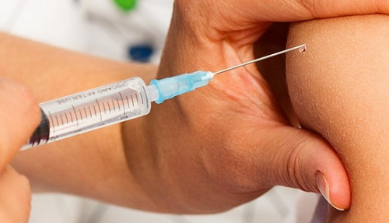 Importance de la vaccination
Merci !!!